Номинация: «Бюджетный квест»
Авторы: Чижикова Надежда Евгеньевна
              Добровольская Дарья Сергеевна
              Студентки факультета «Финансы и Кредит»
              КубГАУ им. И.Т. Трубилина
Руководитель: доцент кафедры финансов Блохина И.М.
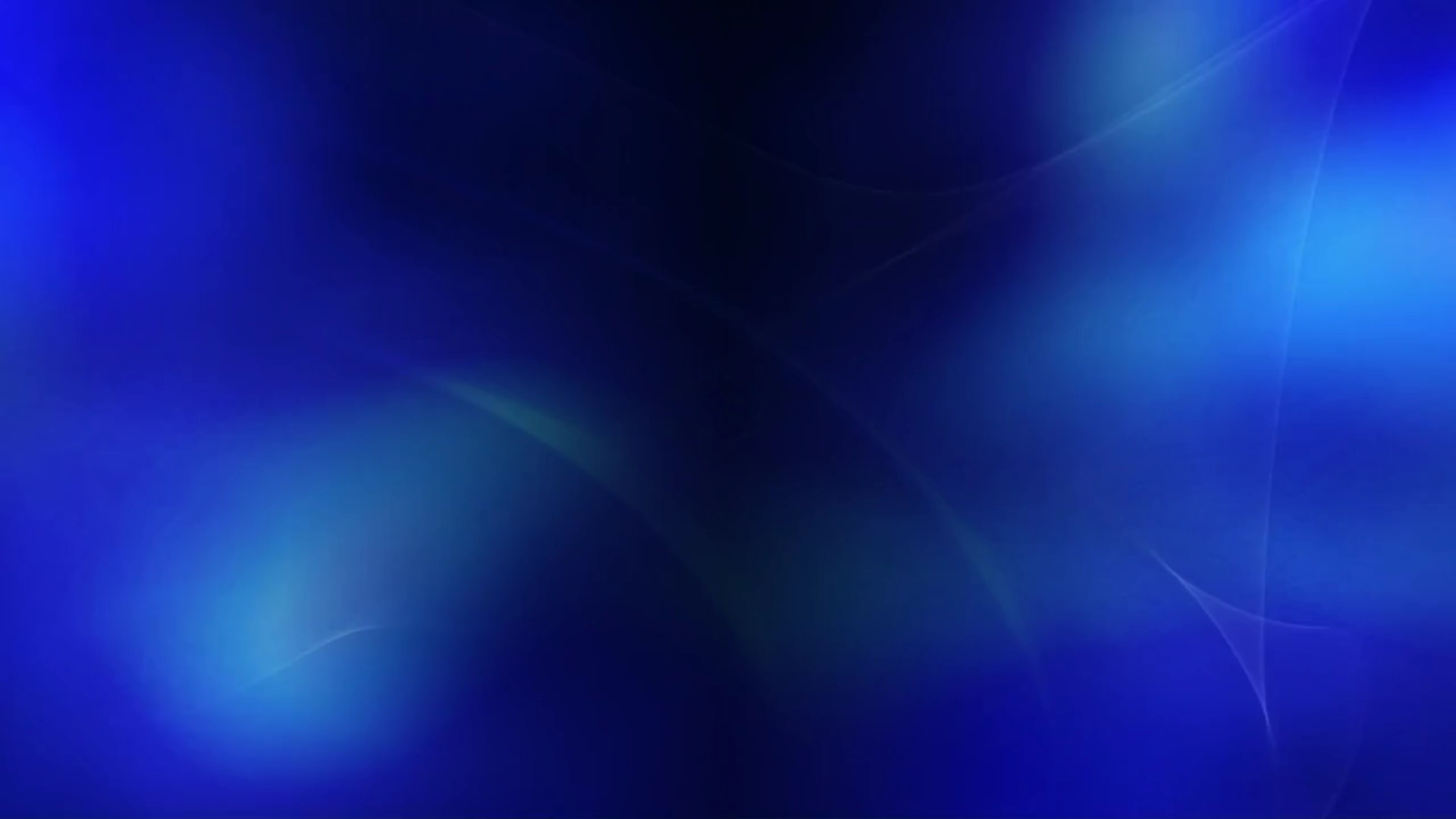 Бюджет в вопросах и ответах
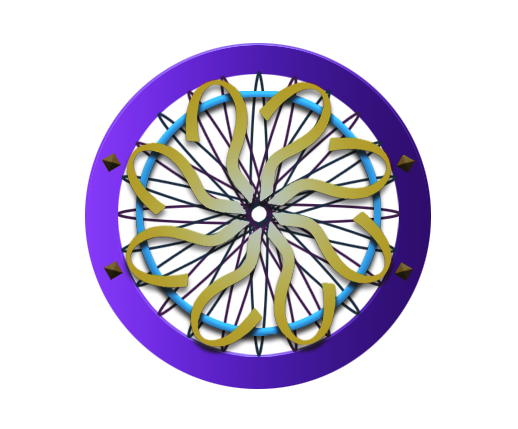 Играть
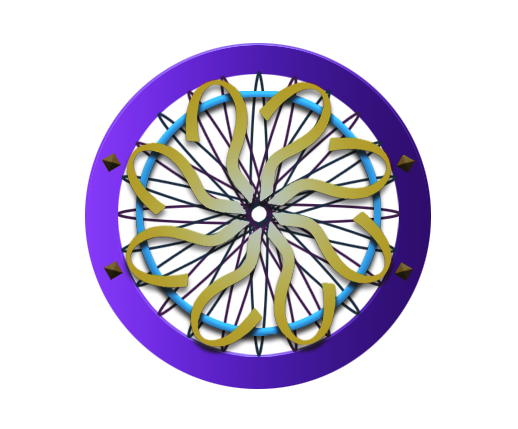 1 000 000
   500 000
   250 000
  125 000
    64 000
10       32 000
  9       16 000
  8        8 000
  7        4 000
  6        2 000
  5        1 000
  4           500
  3           300 
  2           200
  1           100
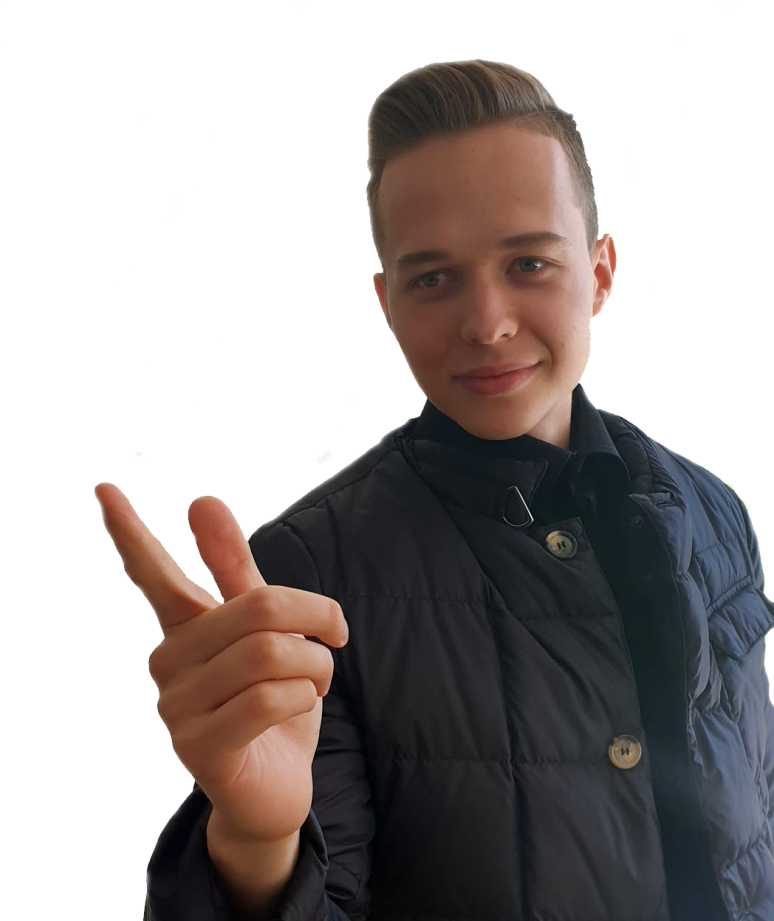 Форма образования и расходования денежных средств, которые предназначены для финансирования , обеспечения задач и функций государства и местного самоуправления
C:    конфедерация
A:    дотация
B:    бюджет
B:    бюджет
D:    бюджетная асимметрия
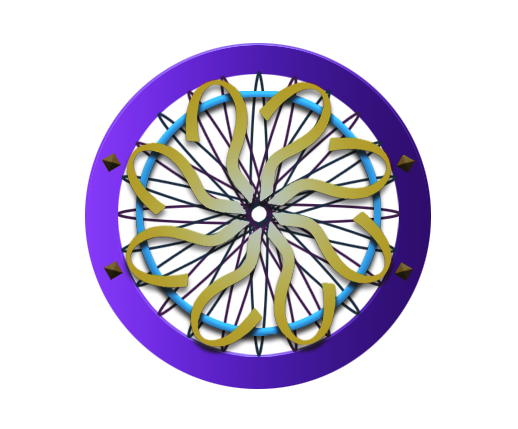 1 000 000
   500 000
   250 000
  125 000
    64 000
10       32 000
  9       16 000
  8        8 000
  7        4 000
  6        2 000
  5        1 000
  4           500
  3           300 
  2           200
  1           100
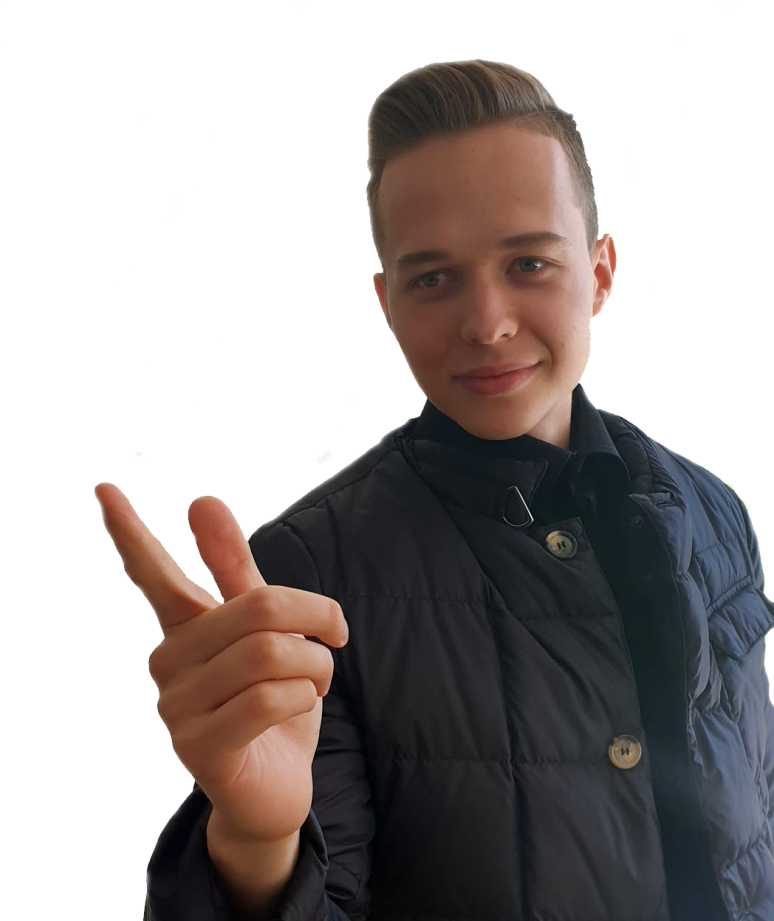 Главное звено бюджетной системы
C:    бюджет г. Москва
А:   федеральный бюджет
A:    федеральный бюджет
B:    местный бюджет
D:    бюджет Фонда Социального Страхования
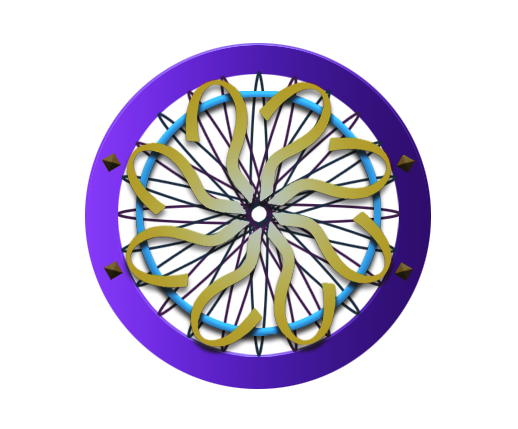 1 000 000
   500 000
   250 000
  125 000
    64 000
10       32 000
  9       16 000
  8        8 000
  7        4 000
  6        2 000
  5        1 000
  4           500
  3           300 
  2           200
  1           100
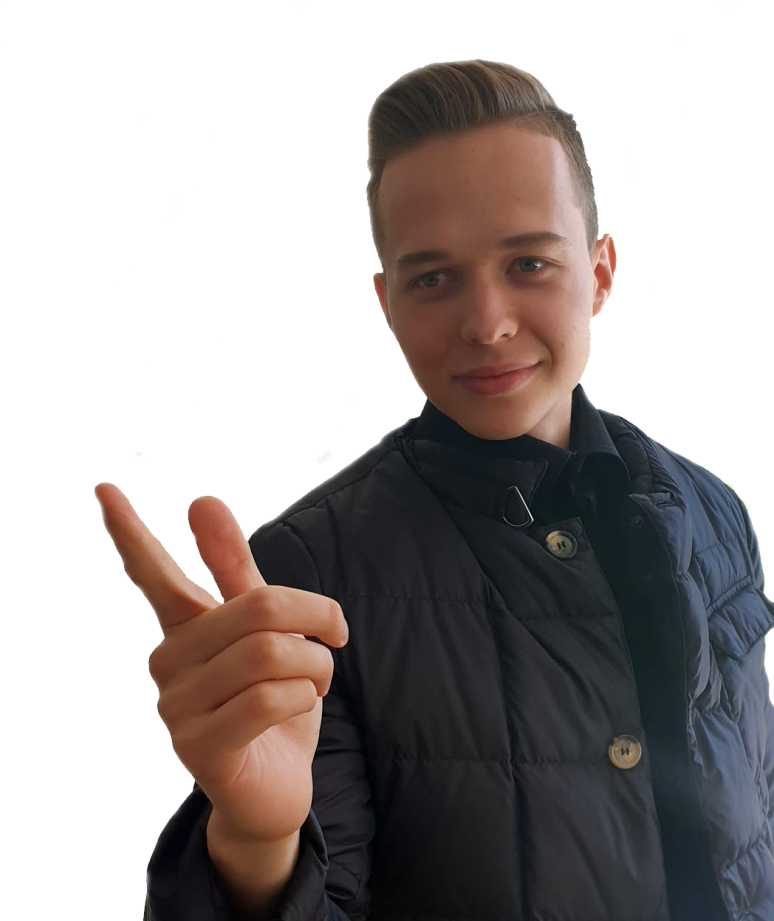 Форма государственного устройства, при которой административно-территориальные образования не имеют собственной государственности и автономии
C:    унитарное государство
A:   конфедерация
С:   унитарное государство
B:   федерация
D:    империя
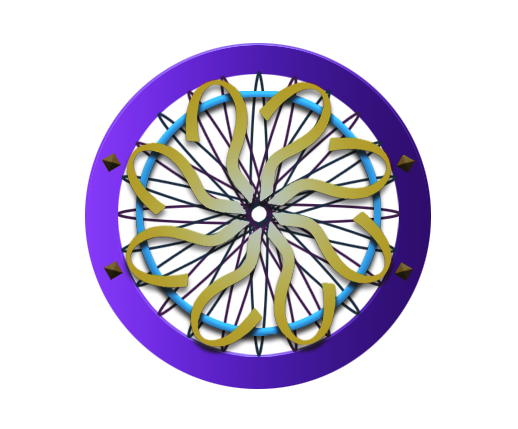 1 000 000
   500 000
   250 000
  125 000
    64 000
10       32 000
  9       16 000
  8        8 000
  7        4 000
  6        2 000
  5        1 000
  4           500
  3           300 
  2           200
  1           100
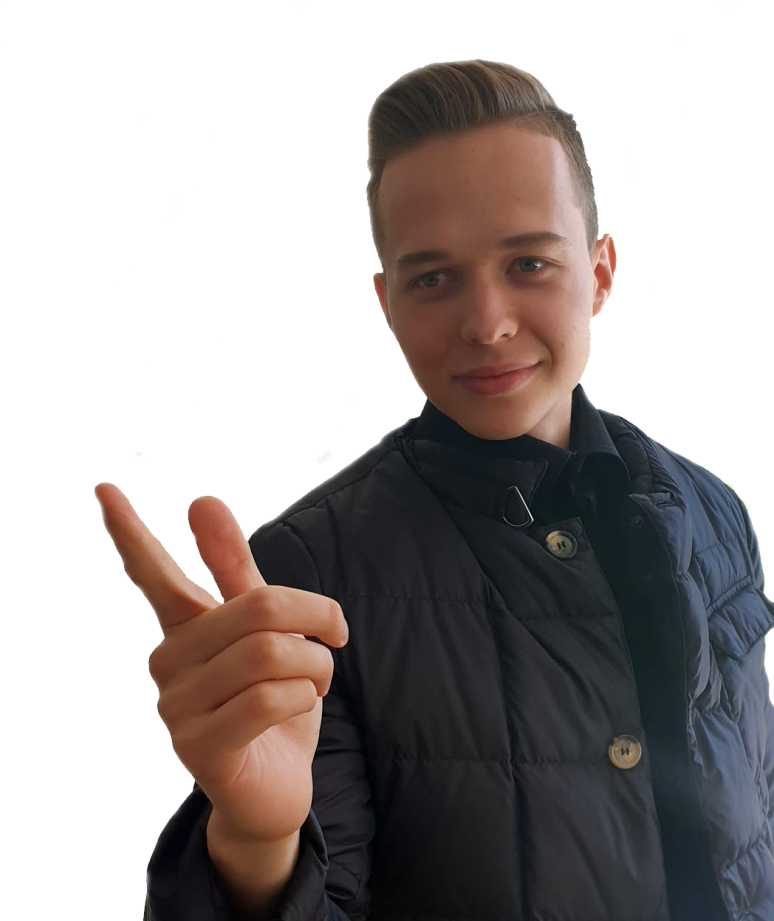 Организационные принципы построения бюджетной системы, ее структура, взаимосвязь объединяемых в ней бюджетов
А:   бюджетное устройство
C:    бюджетное регулирование
A:   бюджетное устройство
B:   бюджетная система
D:    бюджетная ассиметрия
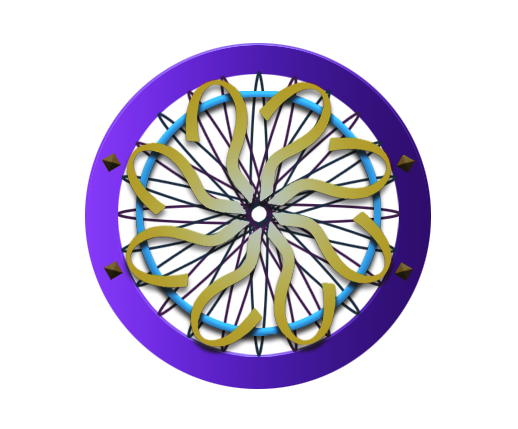 1 000 000
   500 000
   250 000
  125 000
    64 000
10       32 000
  9       16 000
  8        8 000
  7        4 000
  6        2 000
  5        1 000
  4           500
  3           300 
  2           200
  1           100
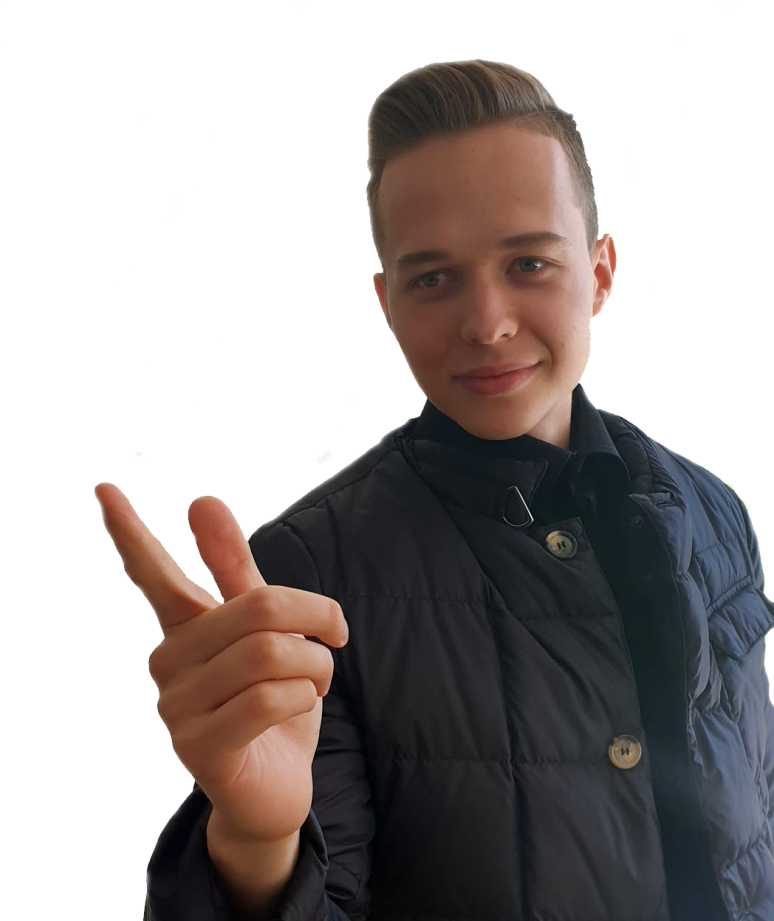 Бюджетные средства, представляемые бюджету другого уровня бюджетной системы РФ на безвозмездной и безвозвратной основе, без установления направлений их использования
C:    межбюджетные трансферты
A:   субсидия
B:   субвенция
D:    дотация
D:   дотация
Вы заработали несгораемую сумму  1 000 рублей
Продолжить        игру
Забрать деньги
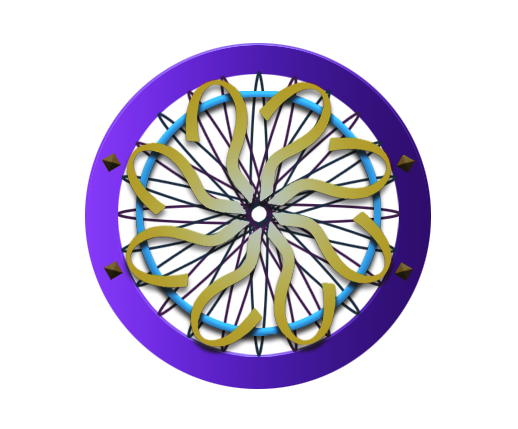 1 000 000
   500 000
   250 000
  125 000
    64 000
10       32 000
  9       16 000
  8        8 000
  7        4 000
  6        2 000
  5        1 000
  4           500
  3           300 
  2           200
  1           100
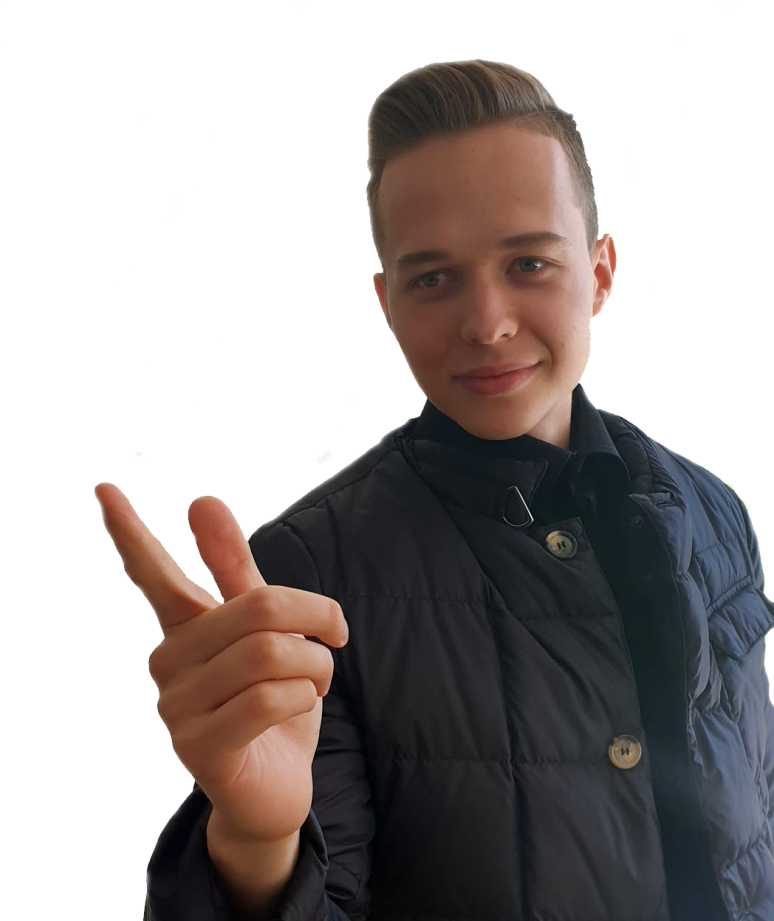 Совокупность мероприятий, проводимых гос. органами при проведении законности, целесообразности и эффективности действий в образовании, распределении и использовании бюджетных средств в РФ и местных органов
C:    бюджетный процесс
A:   бюджетное регулирование
B:   бюджетный контроль
B:   бюджетный контроль
D:    бюджетные ассигнования
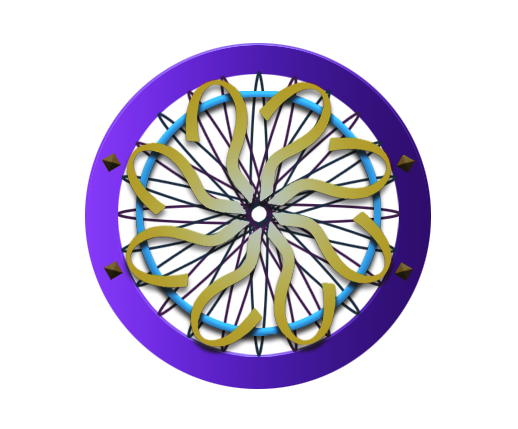 1 000 000
   500 000
   250 000
  125 000
    64 000
10       32 000
  9       16 000
  8        8 000
  7        4 000
  6        2 000
  5        1 000
  4           500
  3           300 
  2           200
  1           100
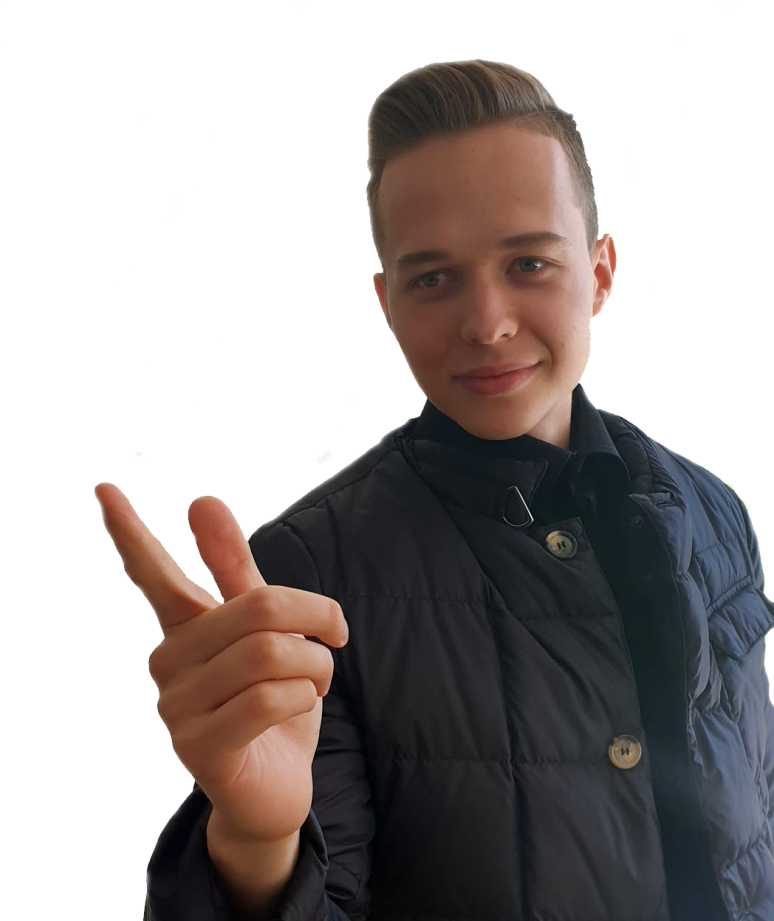 Бюджетные средства, предоставляемые бюджету другого уровня бюджетной системы РФ или юридическому лицу на безвозмездной и безвозвратной основе на осуществление целевых расходов
A:   субсидия
С:   субвенция
C:  субвенция
B:   дотация
D:  целевая программа
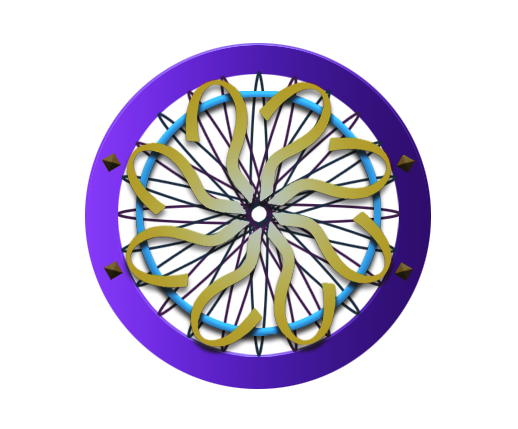 1 000 000
   500 000
   250 000
  125 000
    64 000
10       32 000
  9       16 000
  8        8 000
  7        4 000
  6        2 000
  5        1 000
  4           500
  3           300 
  2           200
  1           100
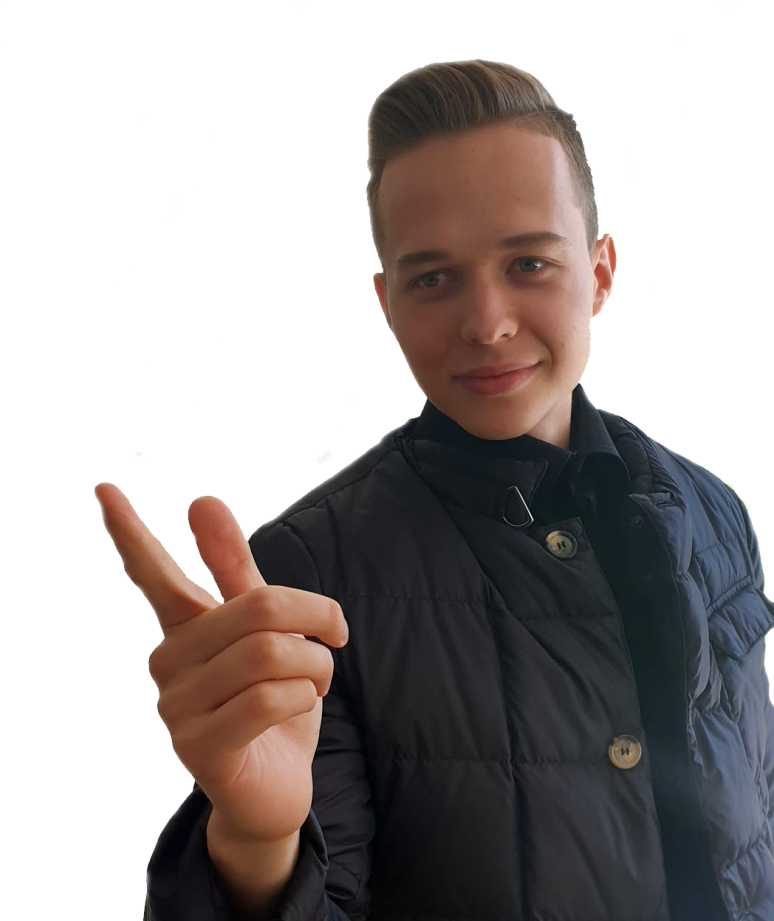 Форма образования и расходования денежных средств, предназначенных для обеспечения задач и функций местного самоуправления
A:   местный бюджет
А:   местный бюджет
C:  государственный бюджет
B:   региональный бюджет
D:  бюджет домохозяйств
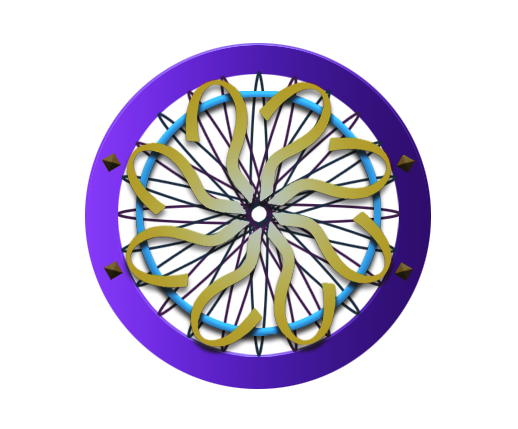 1 000 000
   500 000
   250 000
  125 000
    64 000
10       32 000
  9       16 000
  8        8 000
  7        4 000
  6        2 000
  5        1 000
  4           500
  3           300 
  2           200
  1           100
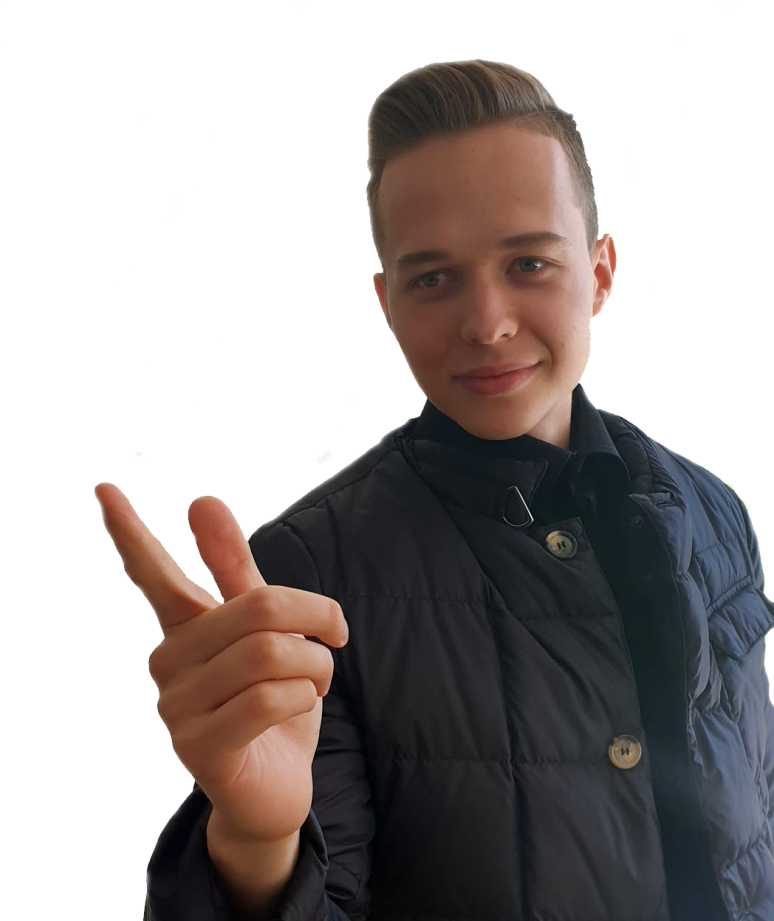 Свод бюджетов бюджетной системы Российской Федерации на соответствующей территории (за исключением бюджетов государственных внебюджетных фондов) без учета межбюджетных трансфертов между этими бюджетами
A:   семейный бюджет
C:  бюджет субъекта РФ
B:   местный бюджет
D:   консолидированный бюджет
D:  консолидированный бюджет
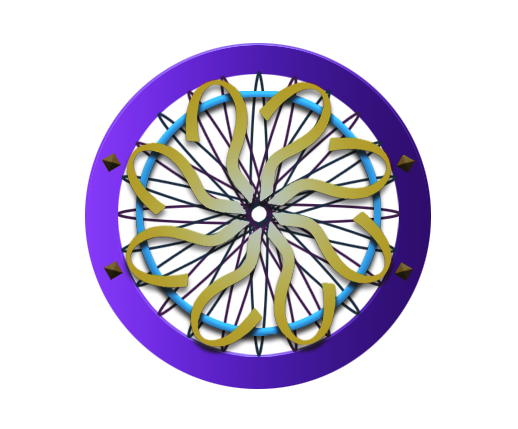 1 000 000
   500 000
   250 000
  125 000
    64 000
10       32 000
  9       16 000
  8        8 000
  7        4 000
  6        2 000
  5        1 000
  4           500
  3           300 
  2           200
  1           100
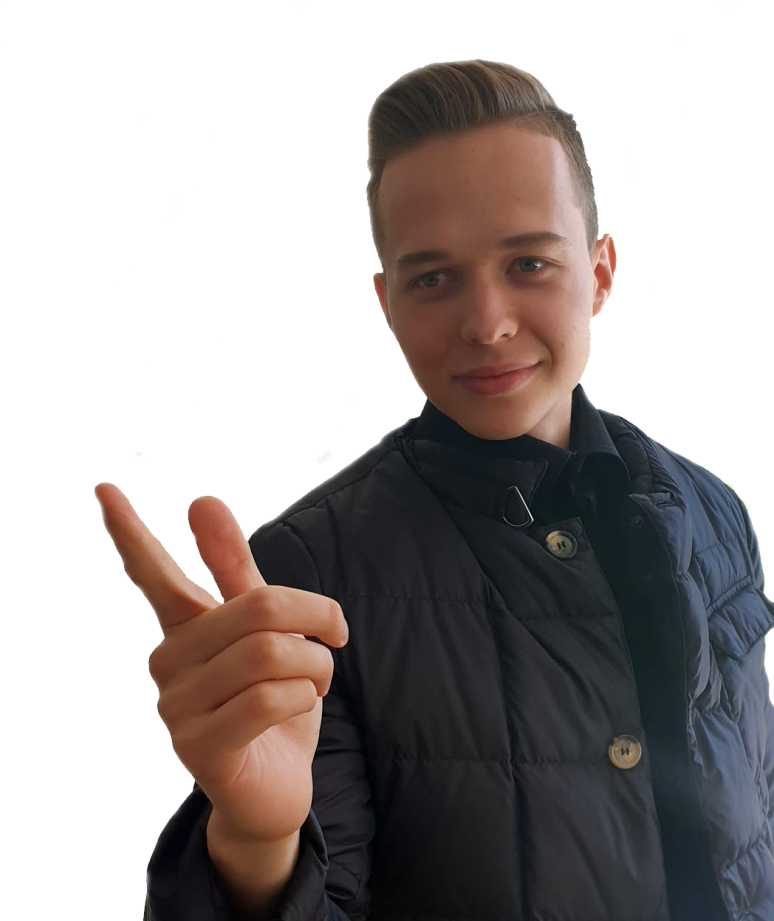 Предельные объемы денежных средств, предусмотренных в соответствующем финансовом году для исполнения бюджетных обязательств
A:  финансирование
C:  бюджетные ассигнования
С:   бюджетные ассигнования
B:   бюджетный план
D:  бюджетный процесс
Вы заработали несгораемую сумму  32 000 рублей
Продолжить        игру
Забрать деньги
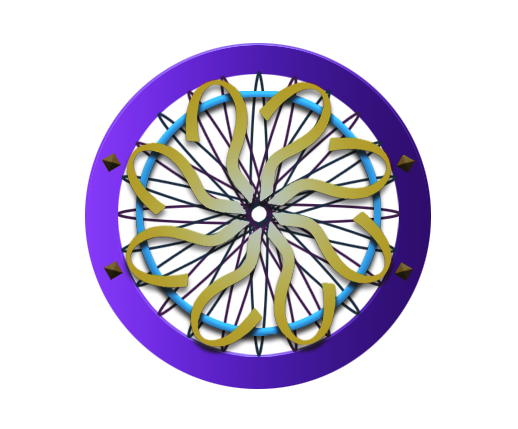 1 000 000
   500 000
   250 000
  125 000
    64 000
10       32 000
  9       16 000
  8        8 000
  7        4 000
  6        2 000
  5        1 000
  4           500
  3           300 
  2           200
  1           100
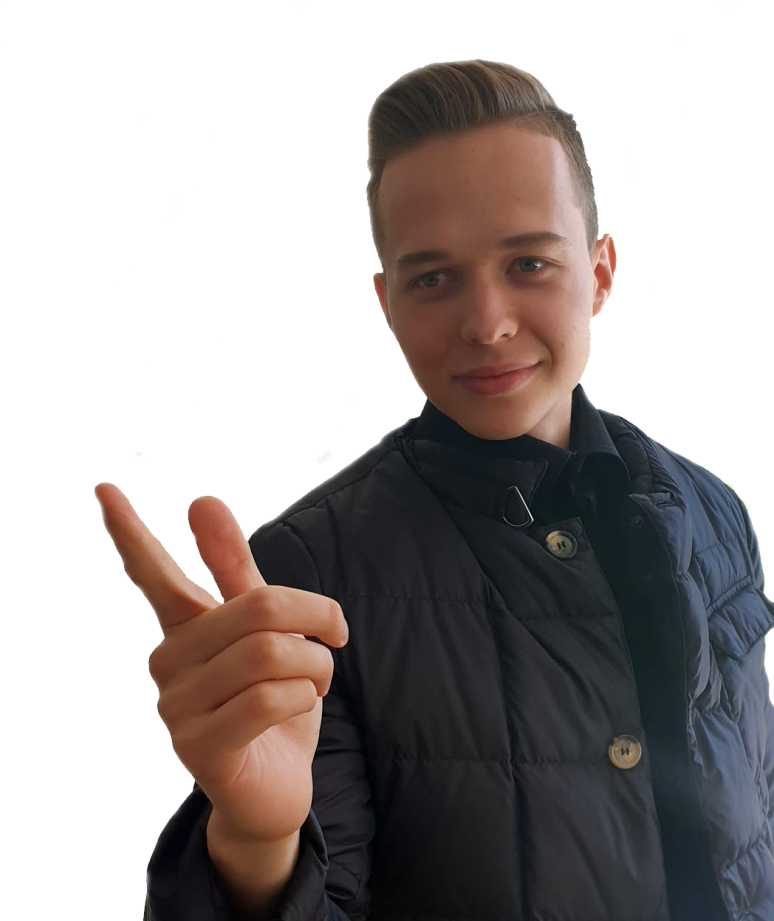 Совокупность правовых норм, действий и мероприятий, проводимых органами гос. власти и местного самоуправления в области финансовых отношений для решения ими своих задач
A:  финансово-бюджетная политика
А:   финансово-бюджетная политика
C:  целевая программа
B:   сводный финансовый баланс
D:  бюджетный процесс
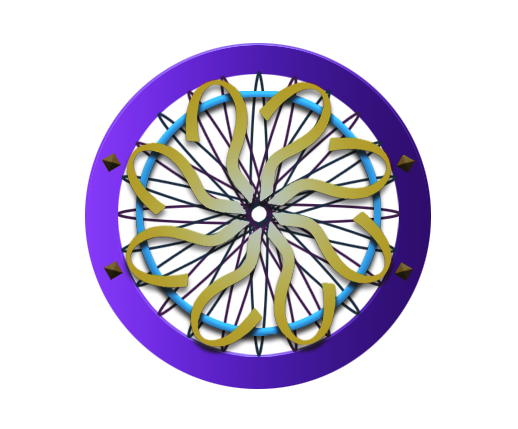 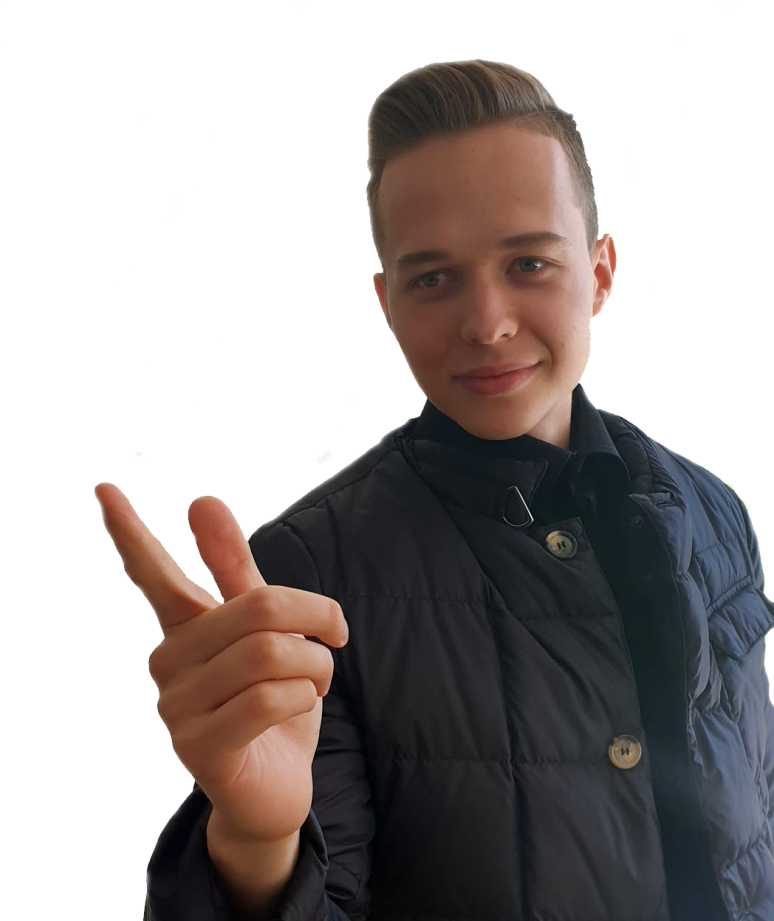 1 000 000
   500 000
   250 000
12       125 000
    64 000
10       32 000
  9       16 000
  8        8 000
  7        4 000
  6        2 000
  5        1 000
  4           500
  3           300 
  2           200
  1           100
Документ, который составляется и ведется финансовыми органами в соответствии с бюджетным кодексом в целях организации исполнения бюджета по расходам бюджета и источникам финансирования дефицита бюджета
A:  составление проекта бюджета
C:  бюджетные обязательства
B:   сводный финансовый баланс
D:   сводная бюджетная роспись
D:  сводная бюджетная роспись
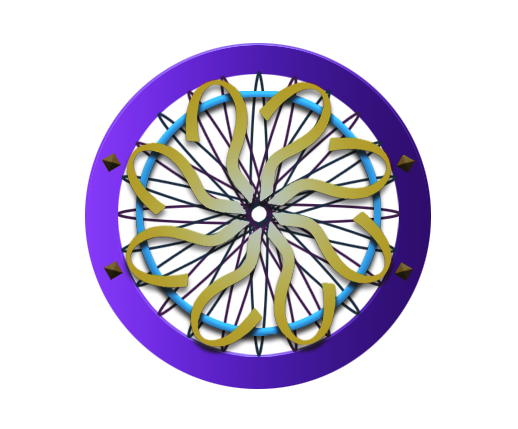 1 000 000
   500 000
   250 000
12       125 000
11       64 000
10       32 000
  9       16 000
  8        8 000
  7        4 000
  6        2 000
  5        1 000
  4           500
  3           300 
  2           200
  1           100
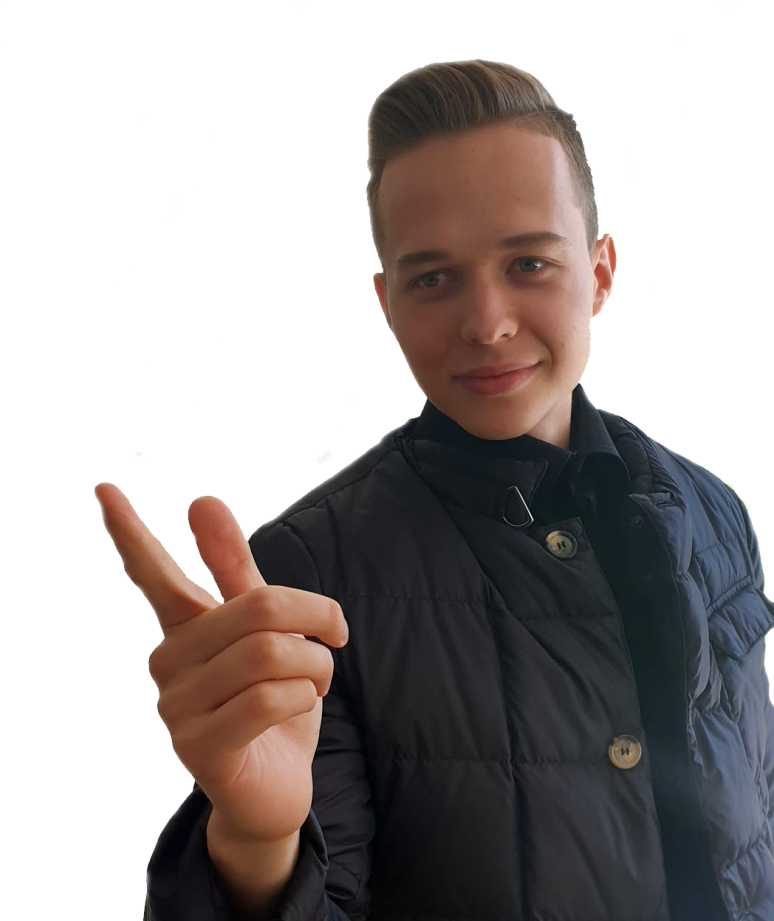 Исключительная прерогатива Правительства Российской Федерации, высших исполнительных органов государственной власти субъектов Российской Федерации и местных администраций муниципальных образований
A:  долгосрочная целевая программа
C:  заседание парламента
B:   составление проектов бюджета
B:  составление проектов бюджета
D:  бюджетная база
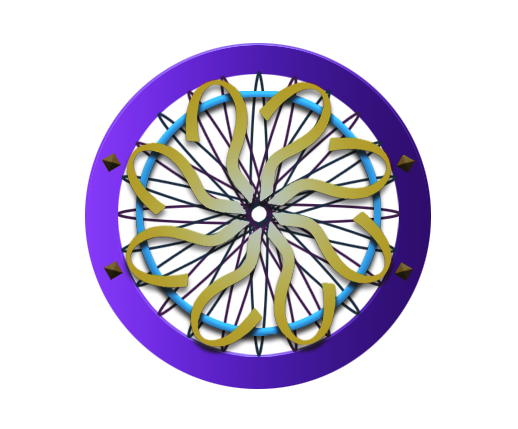 1 000 000
14       500 000
13       250 000
12       125 000
11       64 000
10       32 000
  9       16 000
  8        8 000
  7        4 000
  6        2 000
  5        1 000
  4           500
  3           300 
  2           200
  1           100
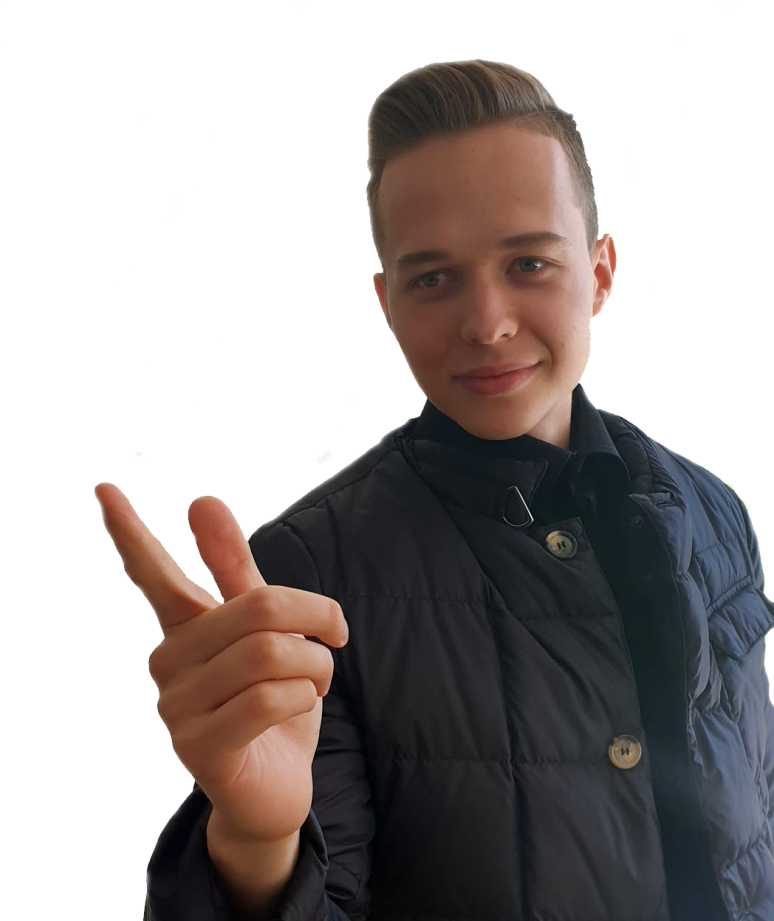 Комплекс мероприятий по погашению задолженности по налоговым и другим обязательным платежам налогоплательщиками
A:  бюджетная смета
С:  амнистия
C:  амнистия
B:   бюджетный кредит
D:  бюджетное устройство
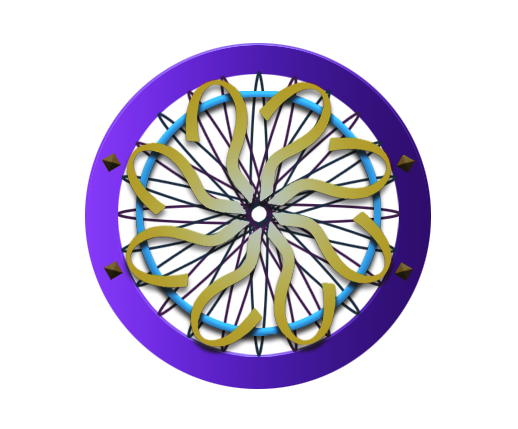 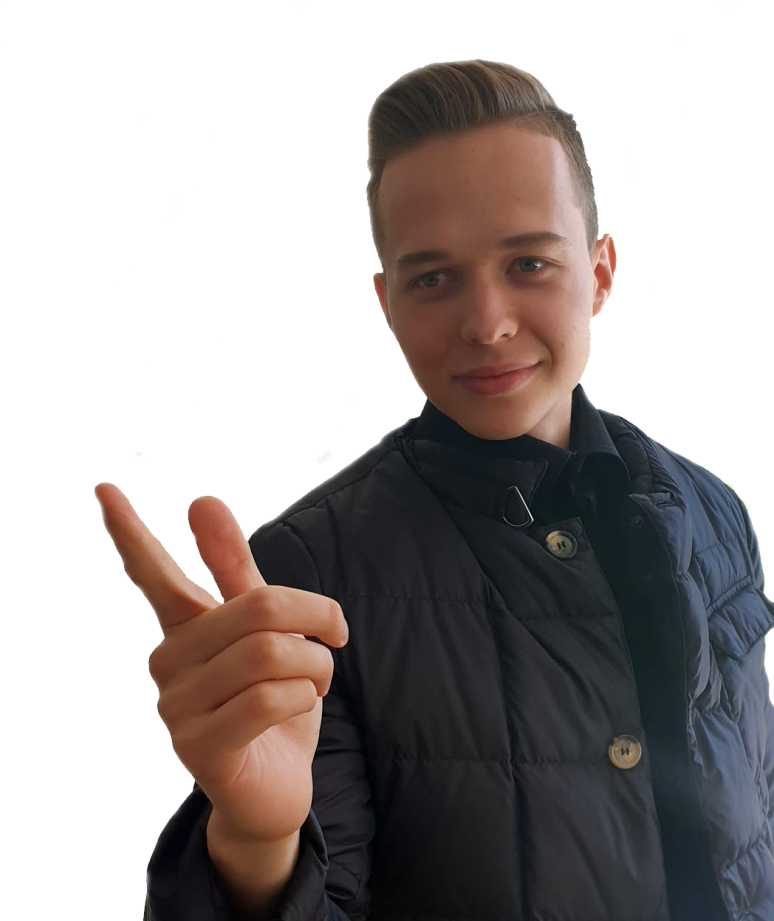 1 000 000
14       500 000
13       250 000
12       125 000
11       64 000
10       32 000
  9       16 000
  8        8 000
  7        4 000
  6        2 000
  5        1 000
  4           500
  3           300 
  2           200
  1           100
Обязательства, возникающие в иностранной валюте, за исключением обязательств субъектов РФ и муниципальных образований перед РФ, возникающих в иностранной валюте в рамках использования целевых иностранных кредитов (заимствований)
A:   внешний долг
А:   внешний долг
C:  государственный кредит
B:   внутренний долг
D:  дефицит бюджета
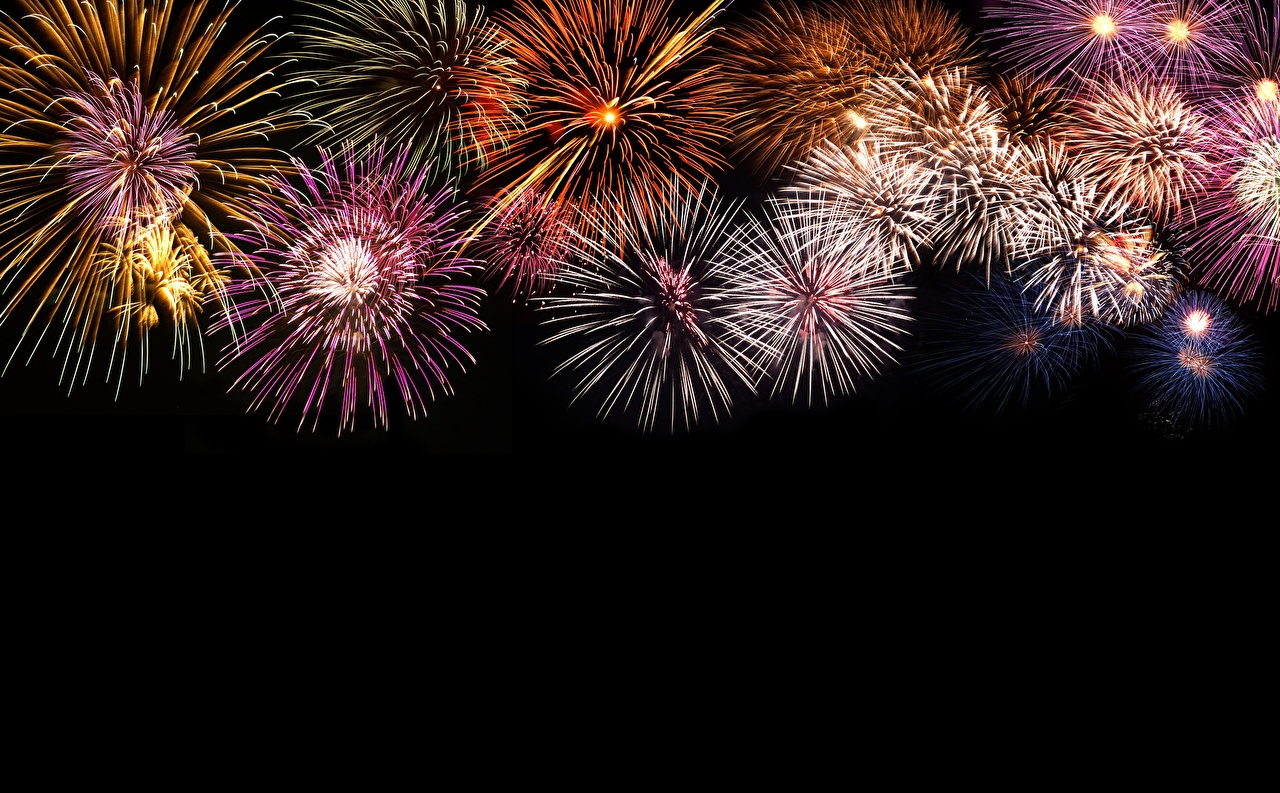 Поздравляем! Ваш выигрыш составляет 
1 000 000 рублей